July 2021Town Hall Meeting
July 29, 2021
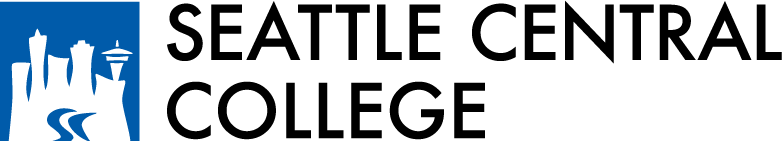 Overview
Kudos
Transitions
Return to Campus Planning
Vaccinations and Masks
Telecommute Policy
What to Expect on Campus
Budget Update
Q&A
Kudos!!
Members of the return to campus workgroup
Everyone working through ctc-Link conversion
IT team for going through and updating equipment in classrooms and offices
Facilities team for working with offices to prepare for return
[Speaker Notes: Reminder to volunteer for drive-through graduation 6/19 3p]
Transitions
Employee retirements/resignations
New hires
Dr. Yoshiko and Dr. Wendy
Dr. Chelsia
Thanks for best six years of my career
Return to Campus Planning
Together Tuesdays started 6/22
Assembled 32 person return to campus workgroup
Planning for full return to campus September 13 with as many in person classes as possible.  Campus offices will be open.
Seattle Colleges will be a vaccinated campus, working on implementation details with health and safety, union partners and work group members.
[Speaker Notes: Reminder about visiting campus - Submit return to work plans if new personnel will be returning to campus
Technology distribution continuing to happen through library with online sign-up
State Agencies clarifying when their essential personnel and personnel serving the public qualify for vaccine distribution in the state distribution plan]
Pop-up Vaccine Clinics
First Shot:
Seattle Central: M 8/23, Tu 8/24
South Seattle: W 8/25, Th 8/26
North Seattle: M 8/30, Tu 8/31
 
Second Shot: 
Seattle Central: M 9/13, Tu 9/14
South Seattle: W 9/15, Th 9/16
North Seattle: M 9/20, Tu 9/21
Return to Campus Planning
Recommending that masks be required for all indoors regardless of vaccination status
We will still require some kind of  check-in process for all students, employees and guests
Facilities team is working with offices to install plexiglass and create distancing as needed
We have hand sanitizer stations and masks available
Reminder to get parking and/or ORCA passes early
Prox Card and Restricted Entry
Implementing new campus safety measures – beginning Fall Quarter
Doorway controls will switch to new “smart cards”
Cards will show name and “head and shoulders” photo
Email request and your photo to Geela.Greer@seattlecolleges.edu
Faculty will be given access rights to classrooms by division or department so that they can open all classrooms they might teach in
Students’ cards will open main entrance doorways
One public entry to buildings
Please get your new Prox Card by October 1, 2021
Budget Update
Board approved continuing resolution for FY21-22 budget at 6/10 meeting and are expected to vote on final budget in September
Planning for a 2.5% reduction as part of 3 year plan to close $14 million deficit in Seattle Colleges budget
Budget managers sent a tool that allows to see spending this past fiscal year and project out for FY21-22
Thank You
Q & A
This is being recorded and will be available on our website